Numeracy in Science
BGE Science Programme
Level 3 benchmarks (with extension into level 4)
Biology  
Body systems
Technology applications in Health 
Inheritance & DNA
Biology  
Microscopes
Cells (Plants, Animals, Specialised cells)
Micro-organisms and their uses
Chemistry 
Acid and Alkalis and neutralisation
Elements and compounds
Periodic Table
Chemistry 
Atoms and molecules
Chemical Reactions
Physics 
Energy sources and changes
Forces Contact and Non-contact
Sound Waves Frequency and Loudness
Physics 
Light – Reflection, refraction and EM waves 
Electricity - Charge and circuits
[Speaker Notes: I will be looking to review our own policy in line with the recommendations.]
Science Numeracy
Measuring, using units and converting units
    (Time, Volume, Mass, temperature, length)
Averages
Rounding from measurements 

Bar graphs (Drawing, analysing, making conclusions, predicting)
Line graphs (Scales, plotting points, analysing)
Pie Charts

Percentages
Ratio 
Algebra (using formula W = m x g    V = IR)
[Speaker Notes: I will be looking to review our own policy in line with the recommendations.]
Nat 5 Biology 2017
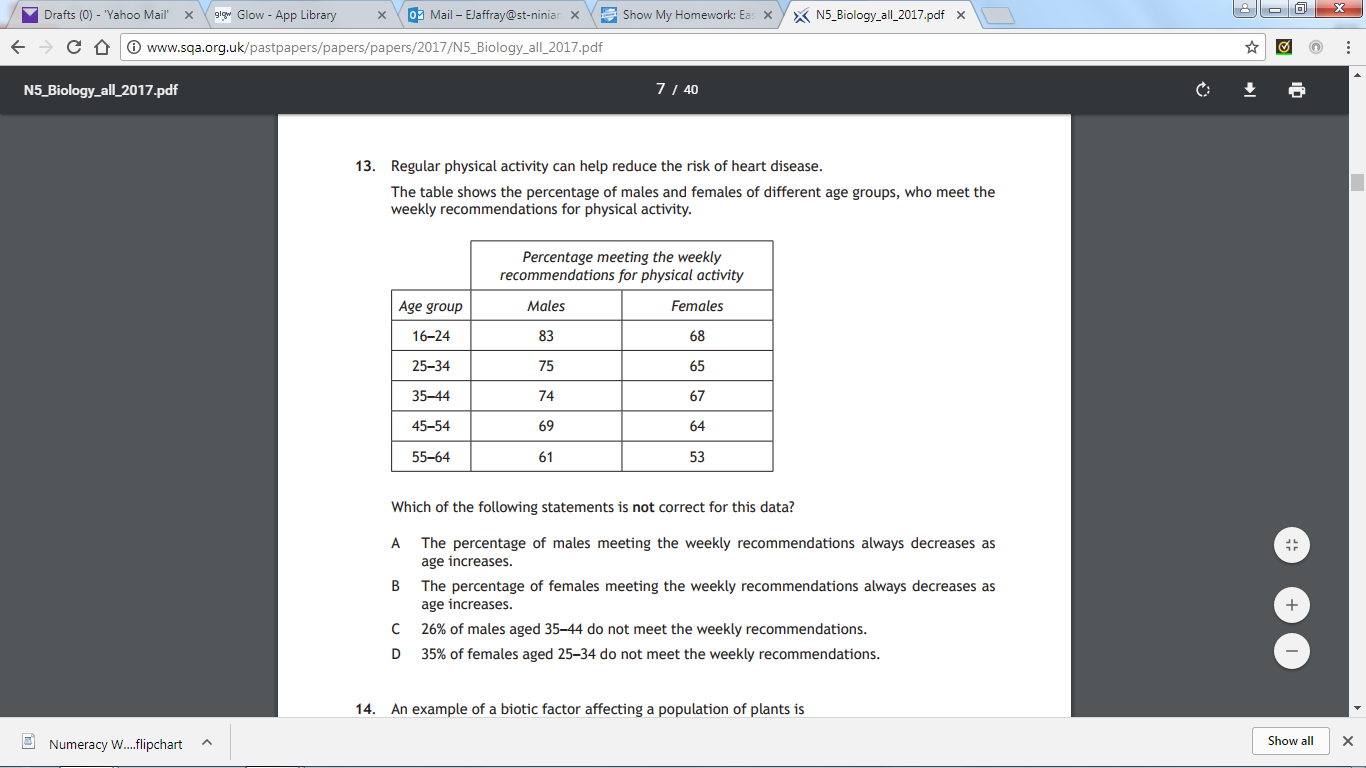 B
S1 Science bar graphs
Bar graphs
The different values go along the bottom  X axis
The numbers go up the side Y axis
Label the axes
Make your scales go up in 
    even amounts – Start at 0


What does this graph tell you ??
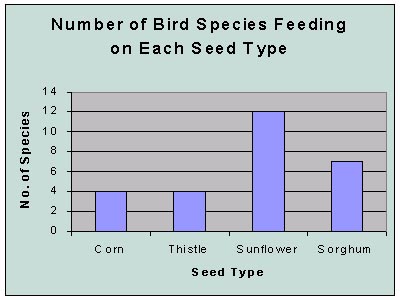 S1 Science line graphs
Line graphs
    What did you change?
    Independent variable
These numbers go along the bottom X axis 
   What did you measure? 
   Dependent variable
These numbers go up the side Y axis
Label the axes
Make your scales go up in even amounts – Start at 0

What does this graph tell you ??
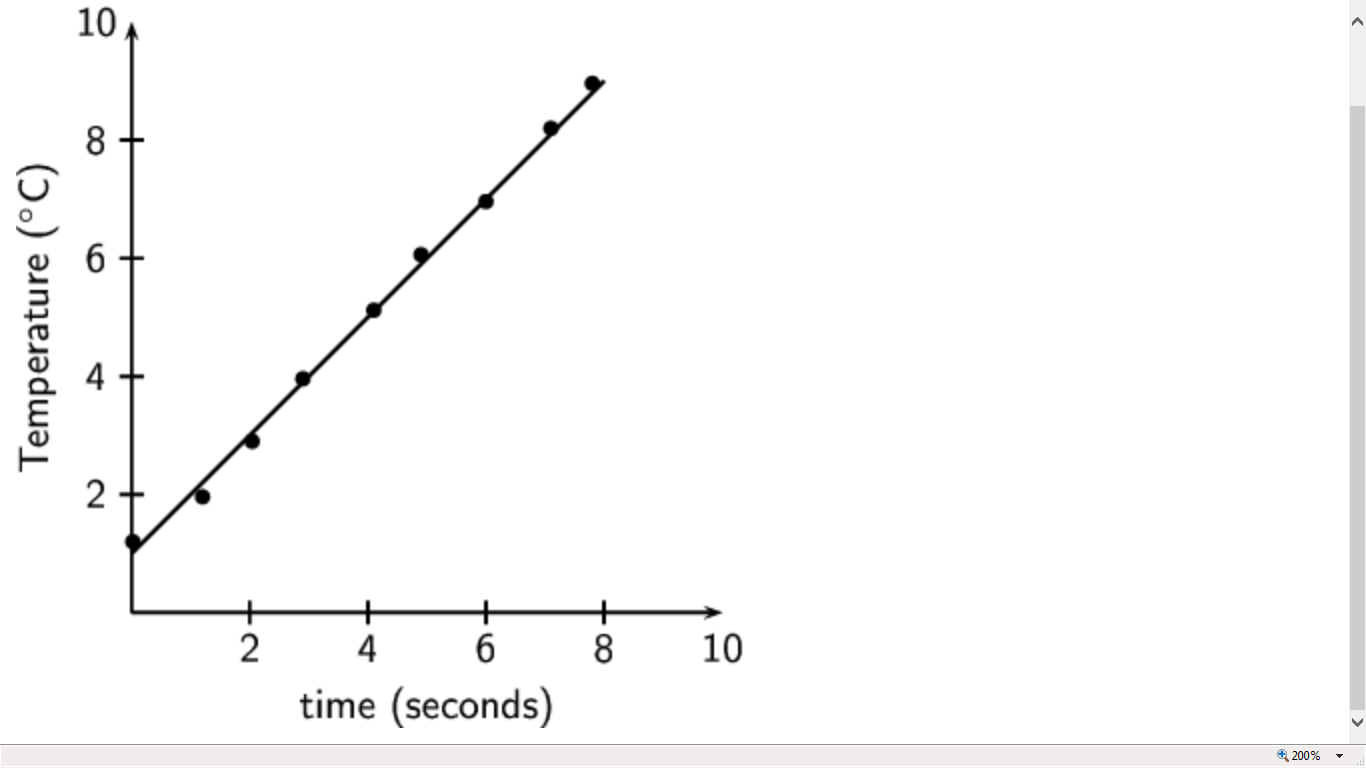 0
S1 Science line graph
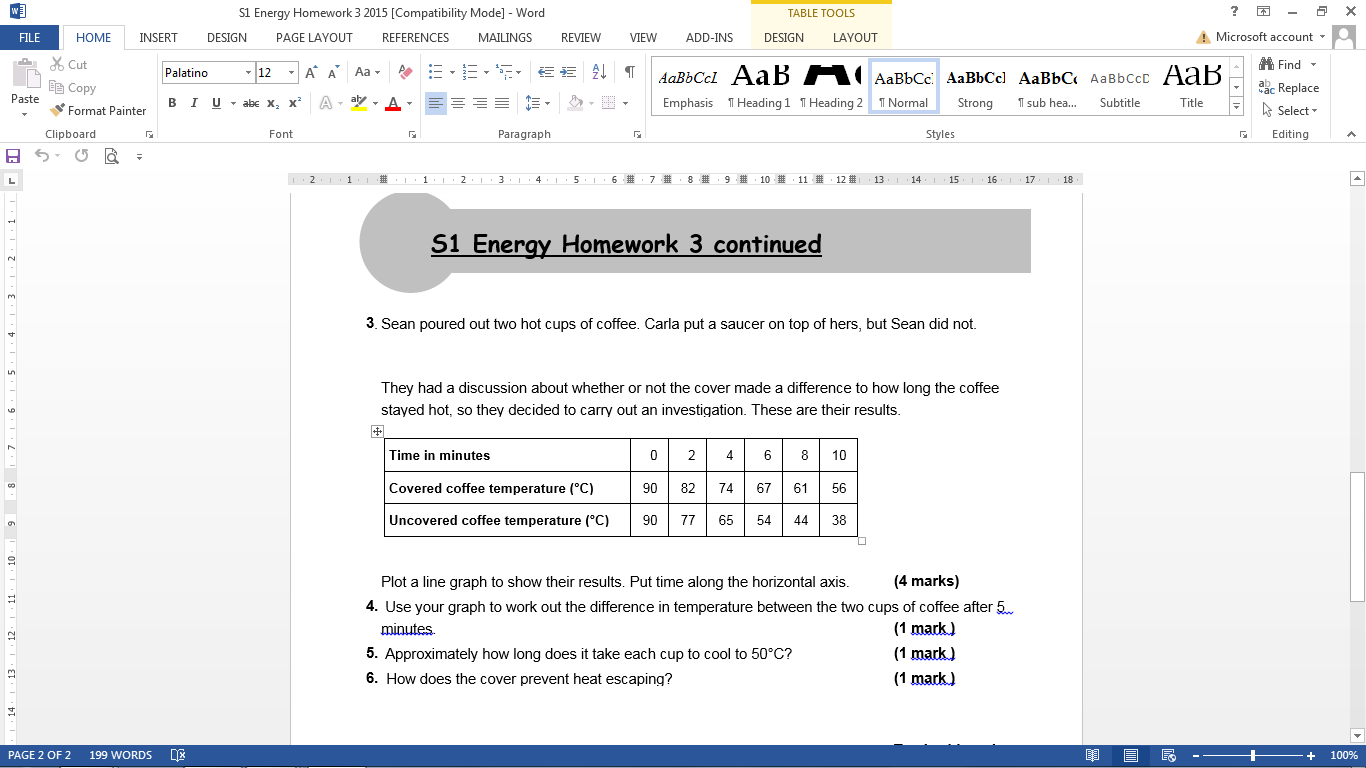 Investigations
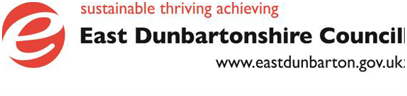 S2 Maths Week 
Resistance Investigation
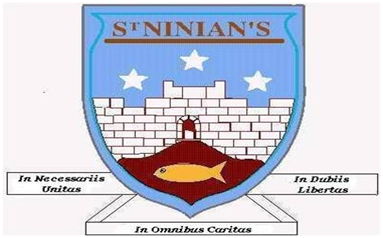 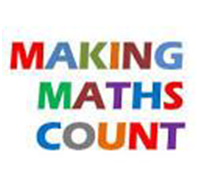 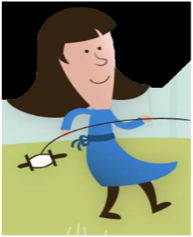 Aim
Labelled diagram of 
experiment
Conclusion
[Speaker Notes: I will be looking to review our own policy in line with the recommendations.]
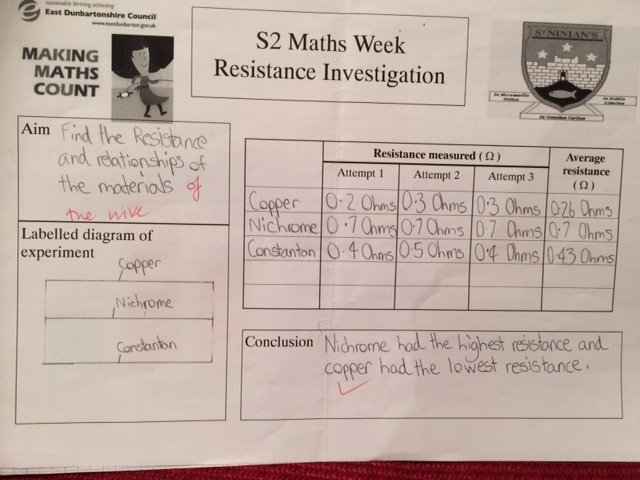 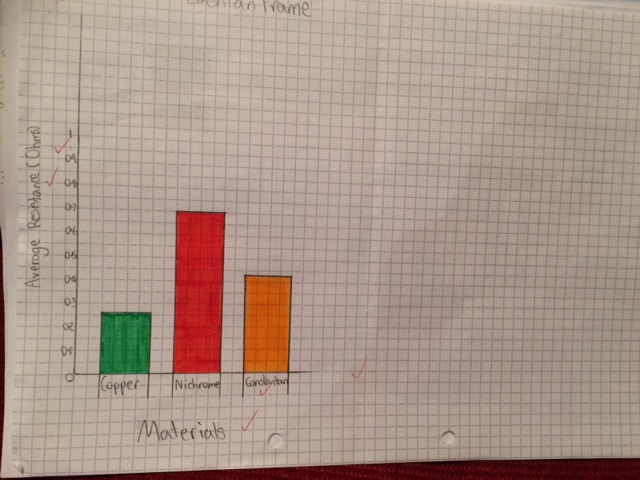 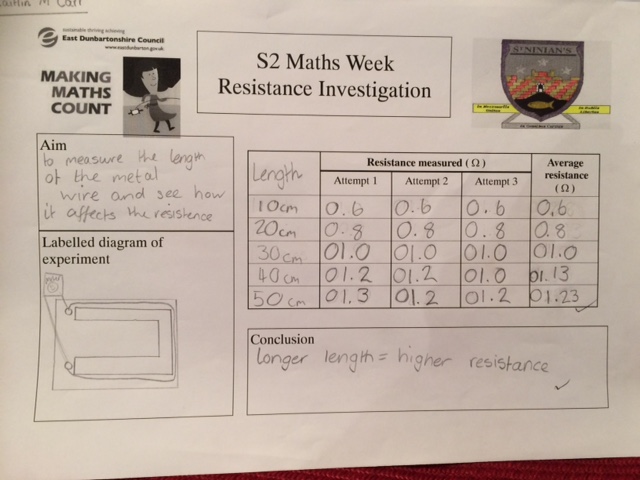 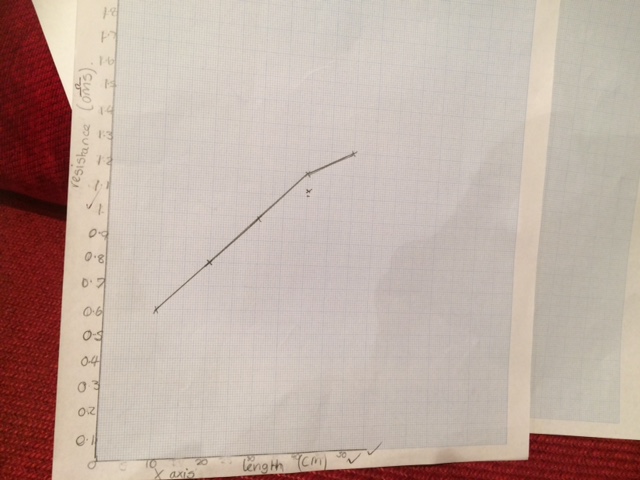